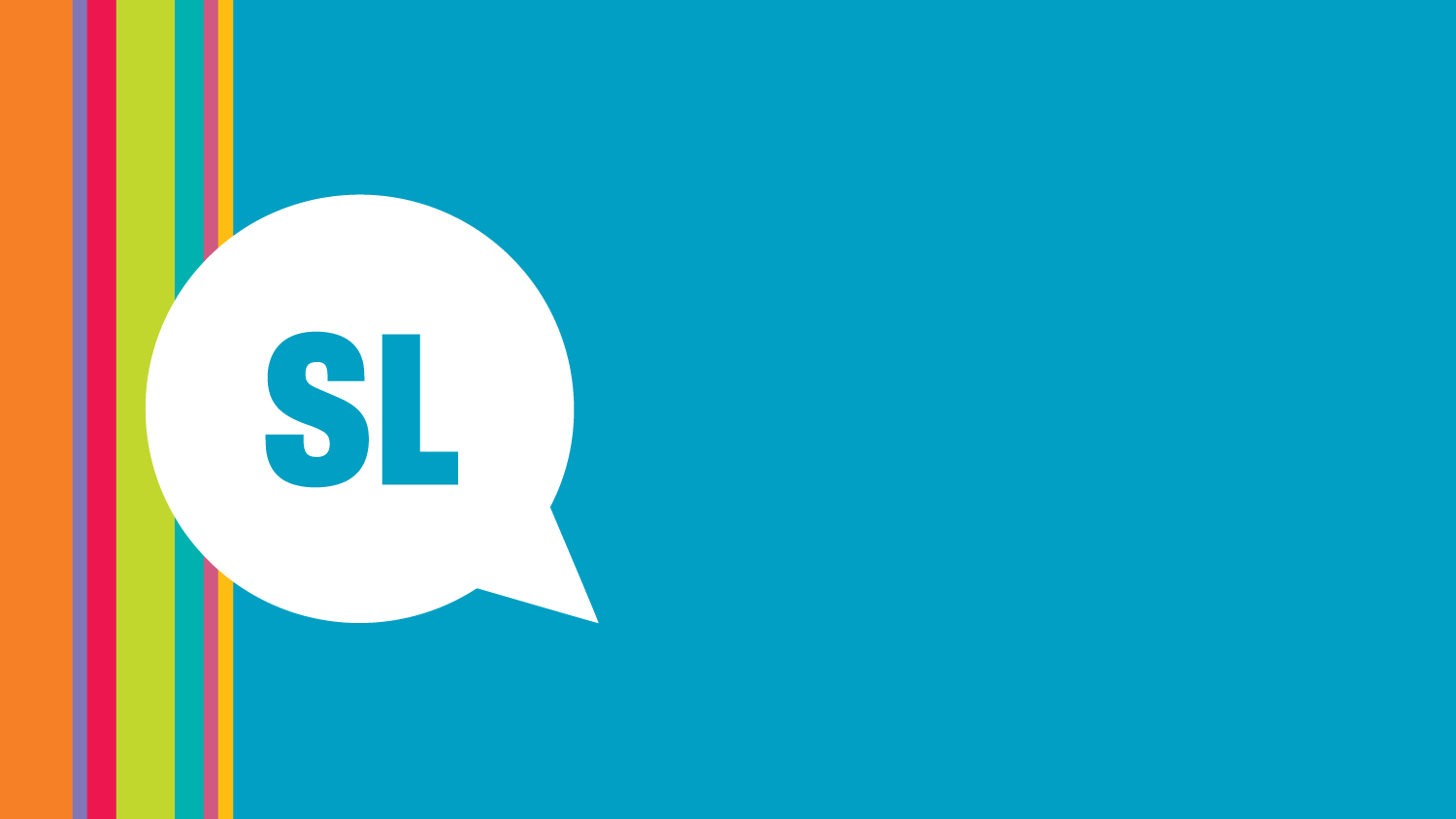 Reel Rescue -  
Small Scale AV Digitisation

Common Problems – Shared Solutions Symposium 3 Nov 2021
Swee Cheng Wong 
State Library of Queensland
Reel Rescue
Donor funded digitisation 
Learnings from the critical digitisation of a small-scale audiovisual collection. 
Challenges that were faced with digitising home movies
State Library of Queensland
State Library of Queensland 2018
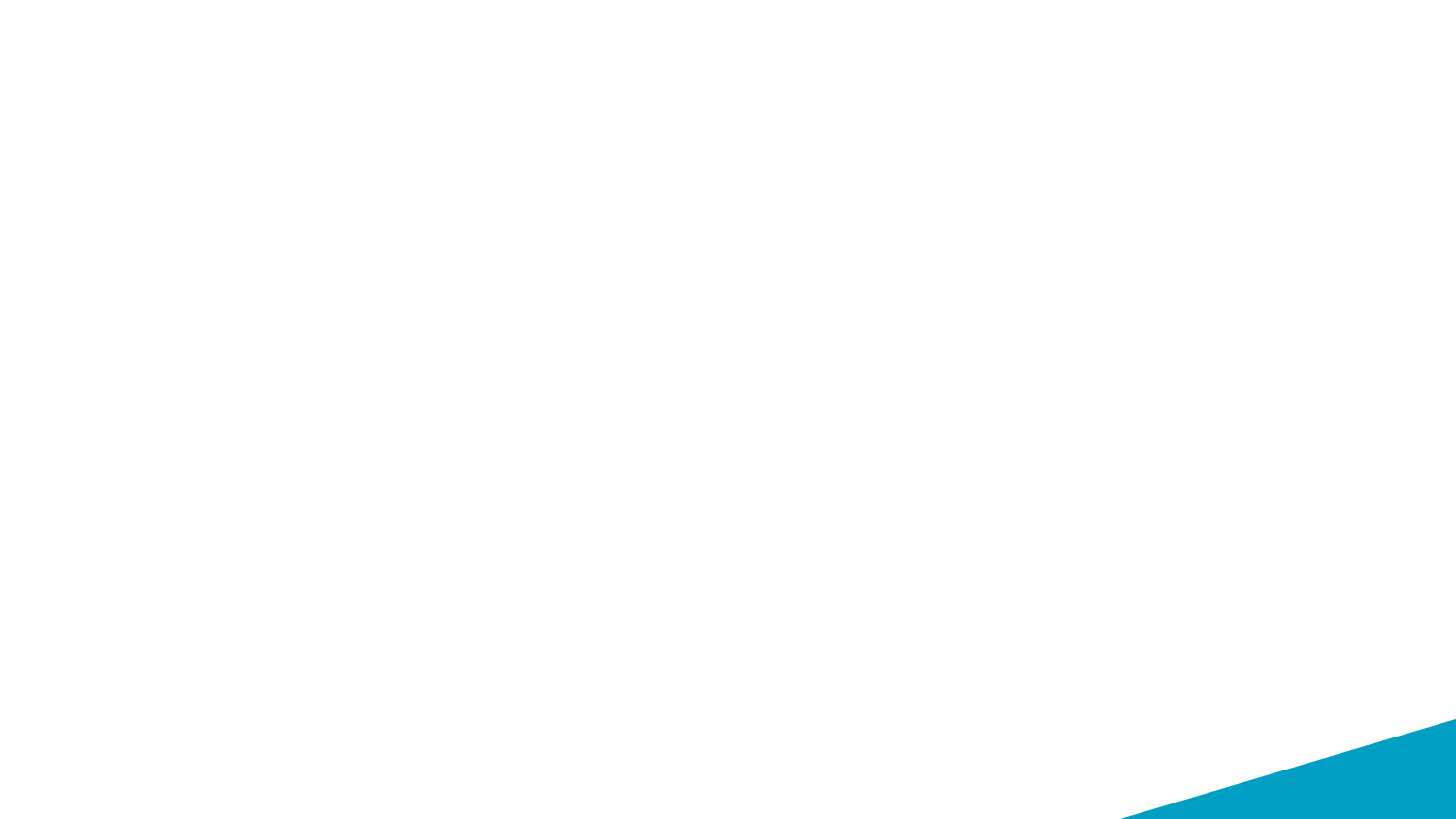 About State Library Queensland
Leading reference and research library in QLD
Collects & preserves QLD’s cultural & documentary heritage
Books, maps, newspapers, objects, artworks, photographs & audiovisual items
AV Collection
2017 survey: 
3000+ audiotapes
1300+ videotapes
1700+ optical discs
>2000 motion picture films
AV Collection
Audio: ¼”, compact cassettes, DAT, mini & micro cassettes, 78s, sound discs, CDs
Video: 2”, 1”, ½”, U-matic/SP, Betacam/SP, VHS, Mini-DV, DVDs, Laser discs
Films: 35mm; 16mm; 9.5mm; 8mm & Super8
Prior to Reel Rescue (till 2018)
Films donated: 20 – 50 items per year
Budget of $8K - $18K a year 
Mix of audio/video/film selected on demand e.g. clients, exhibition use, significance
Films transferred to video files for digitisation
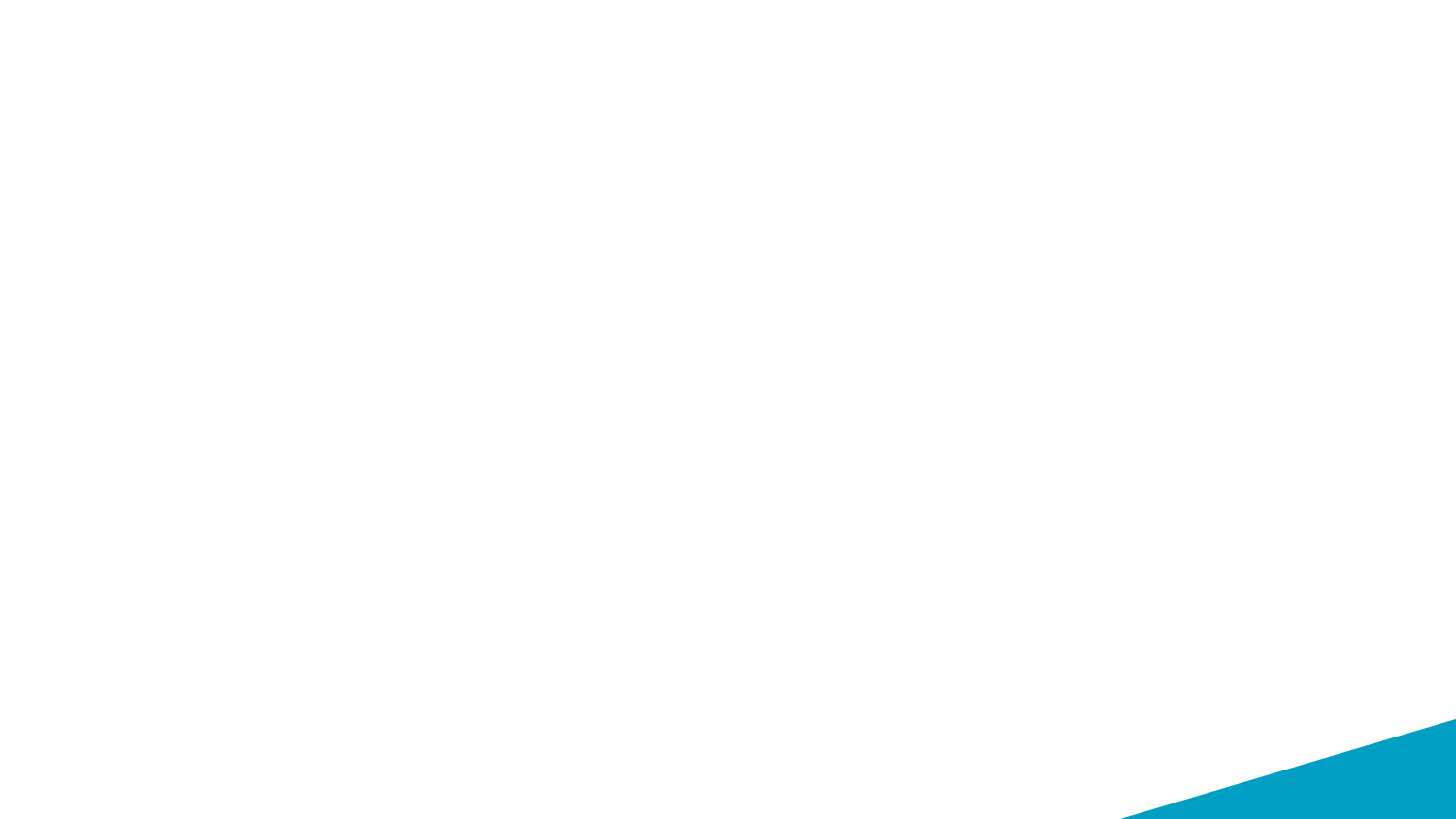 Queensland Library Foundation
An entity to raise money through donations, sponsorships & grants 
Funds assist State Library to acquire, conserve and make accessible heritage collections, and deliver library programs throughout QLD 
2018 – Fund raising for Reel Rescue Campaign including crowd giving events
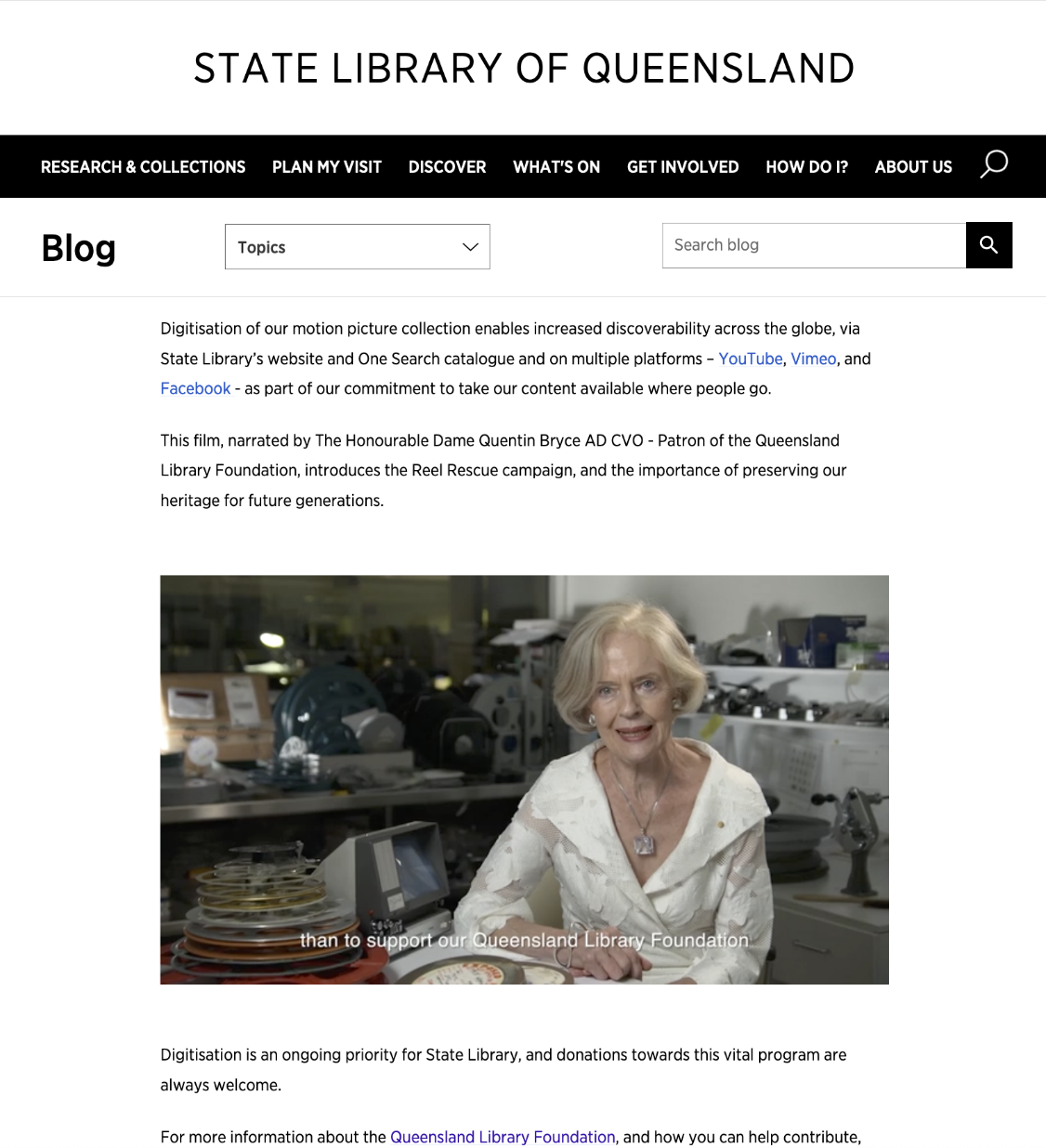 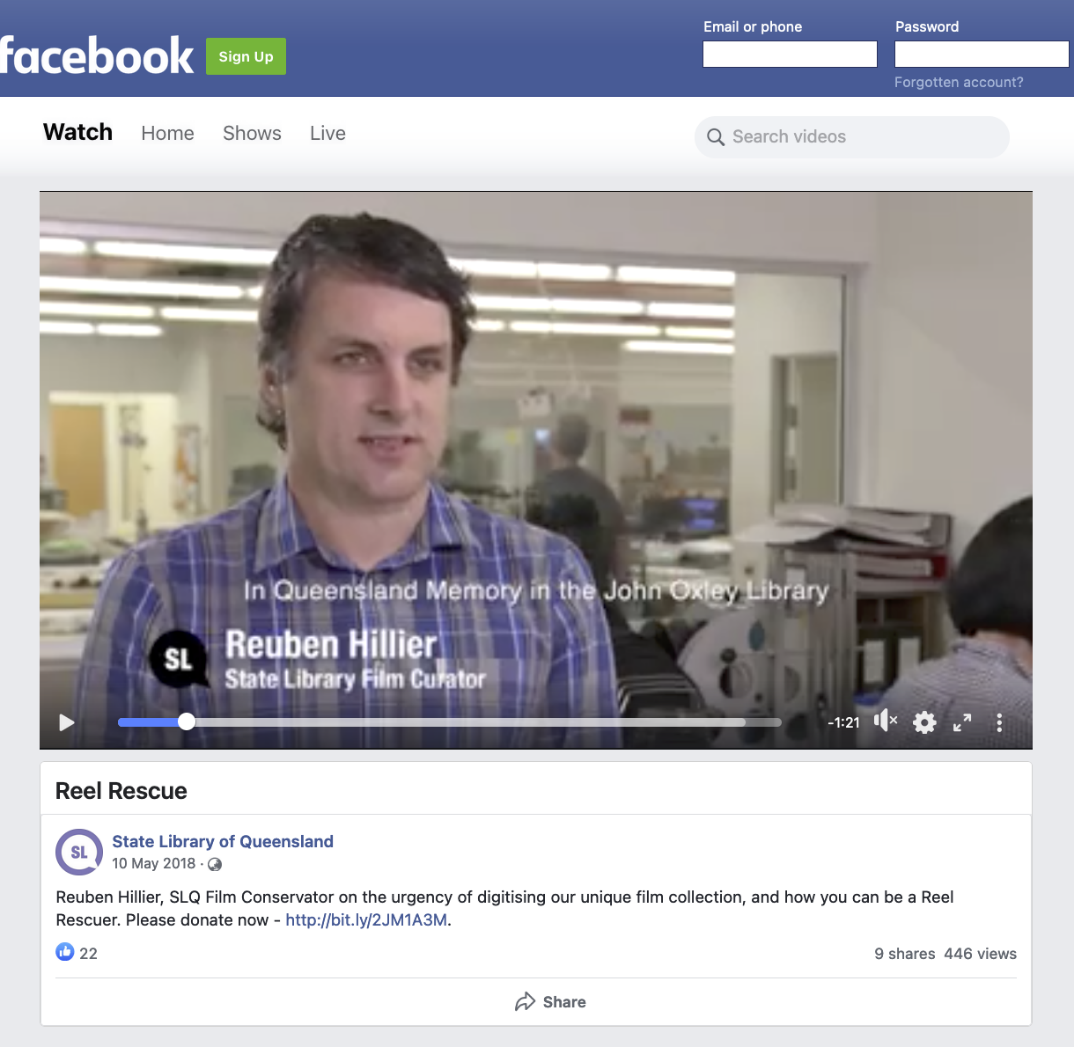 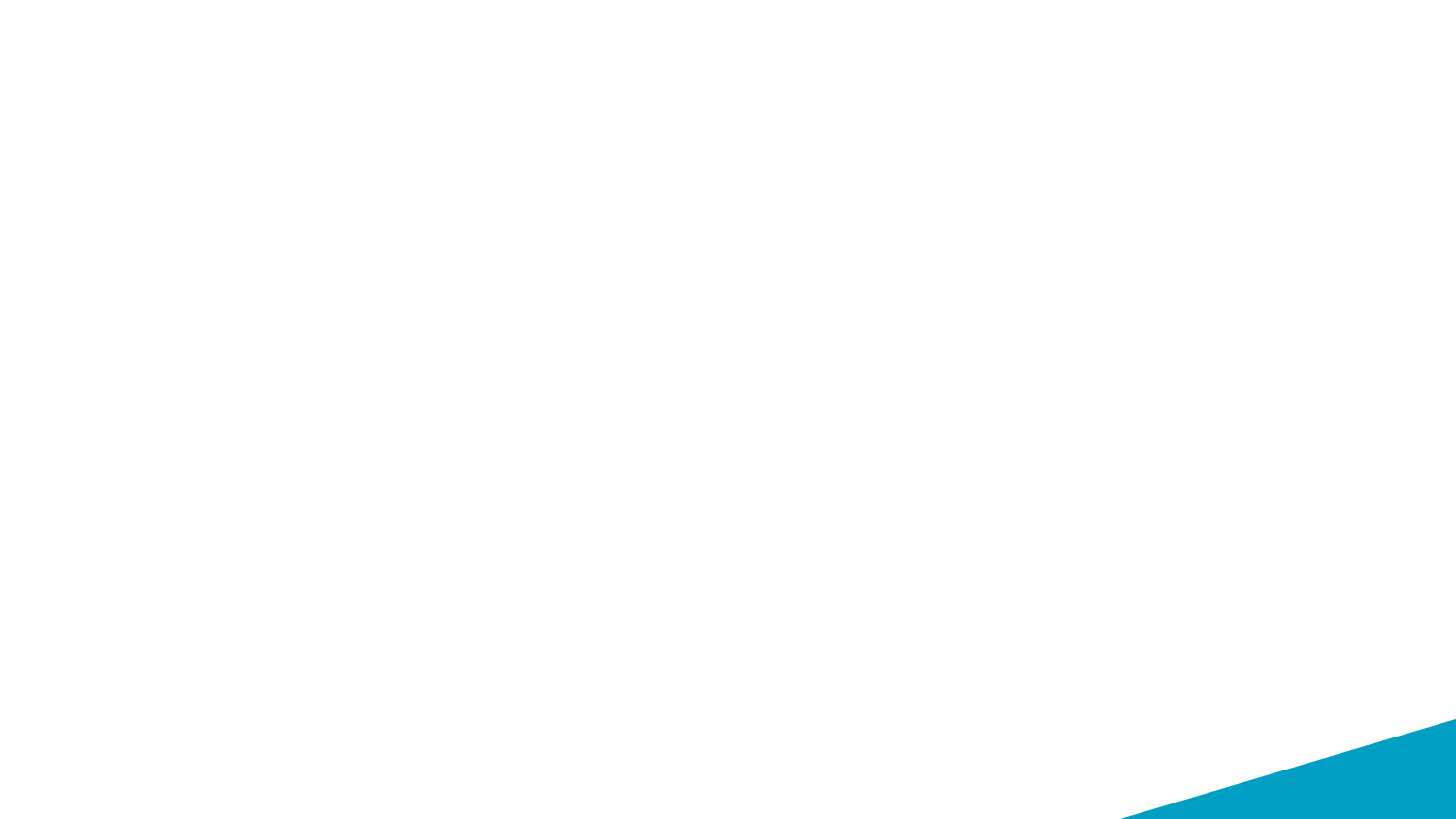 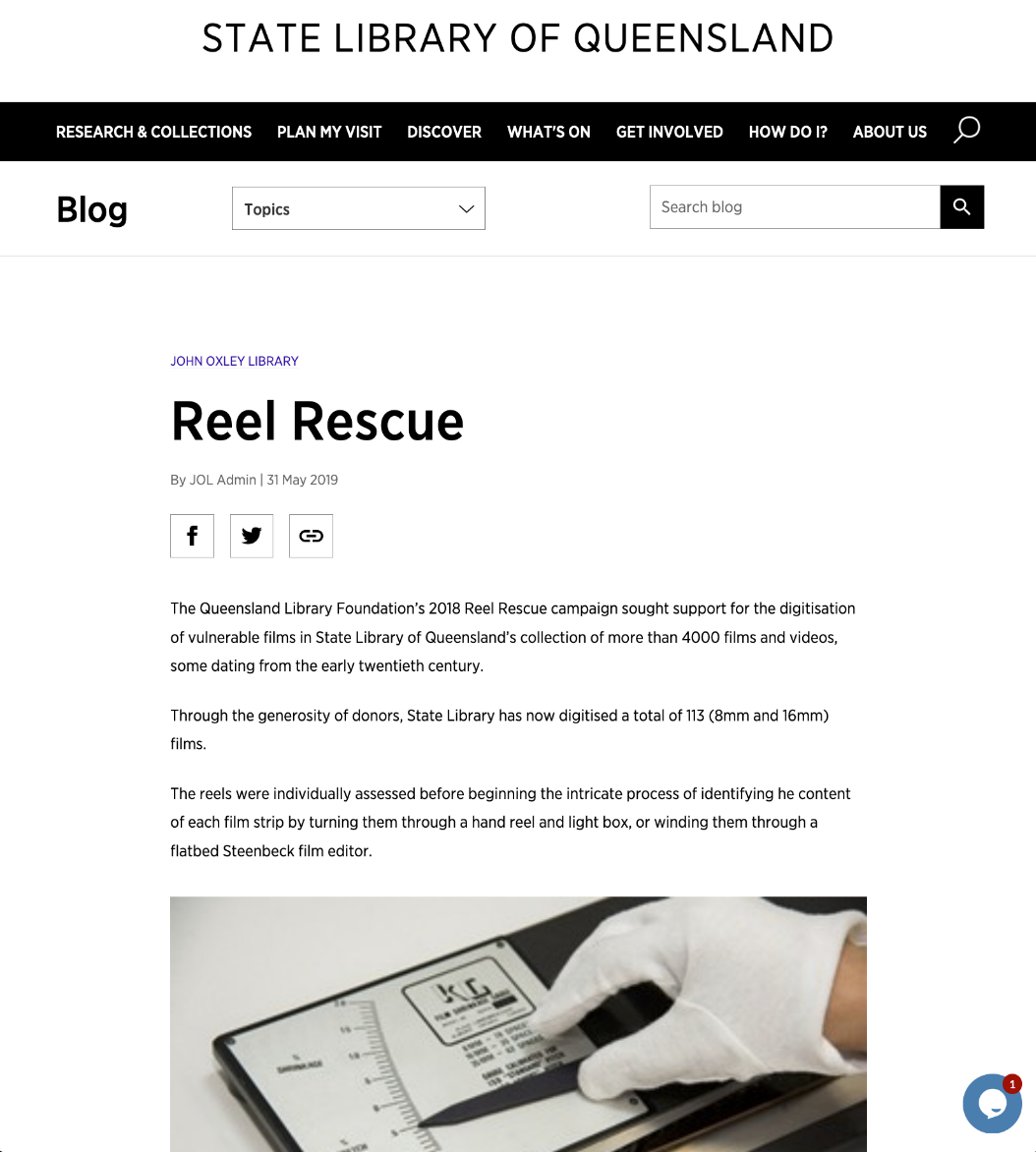 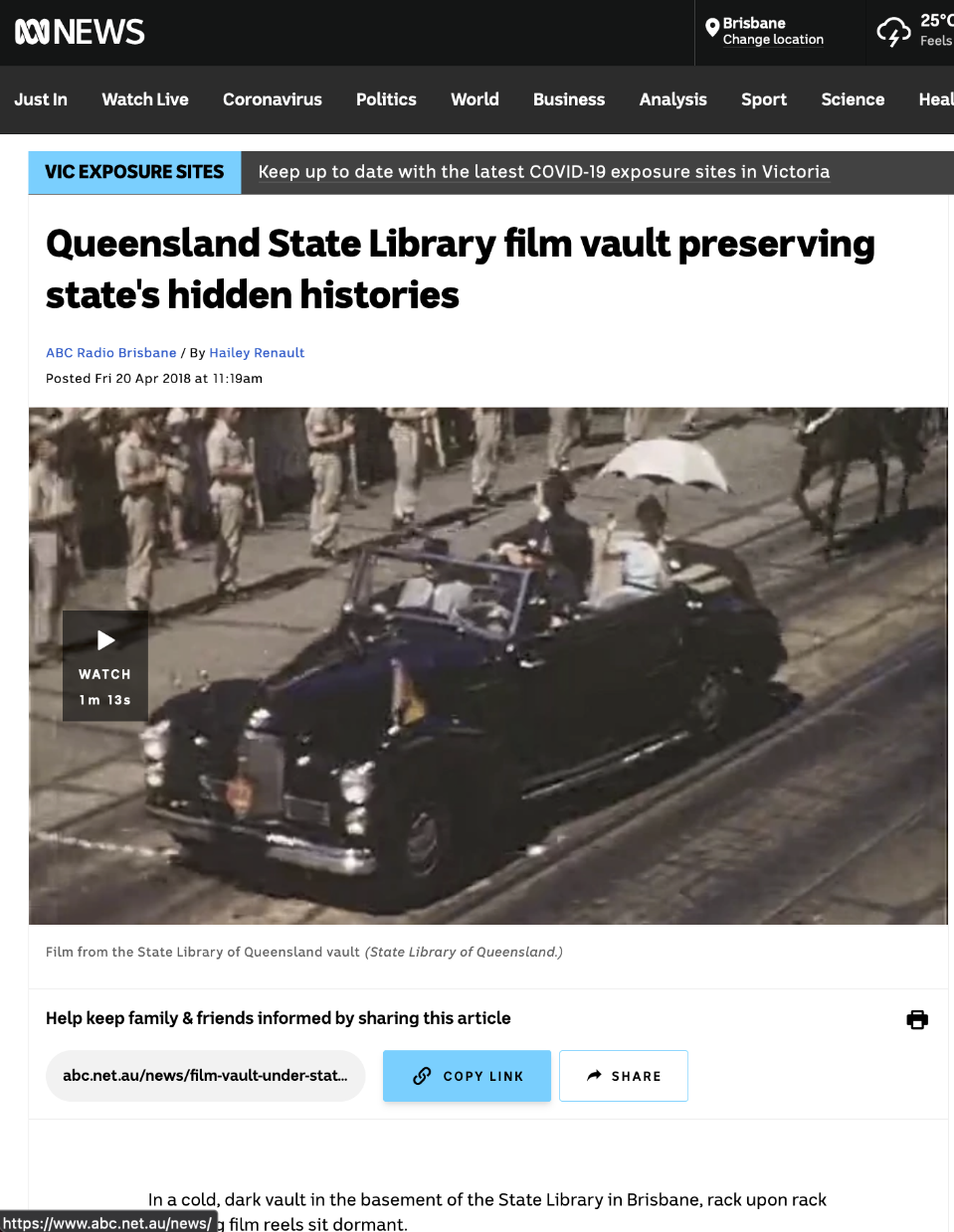 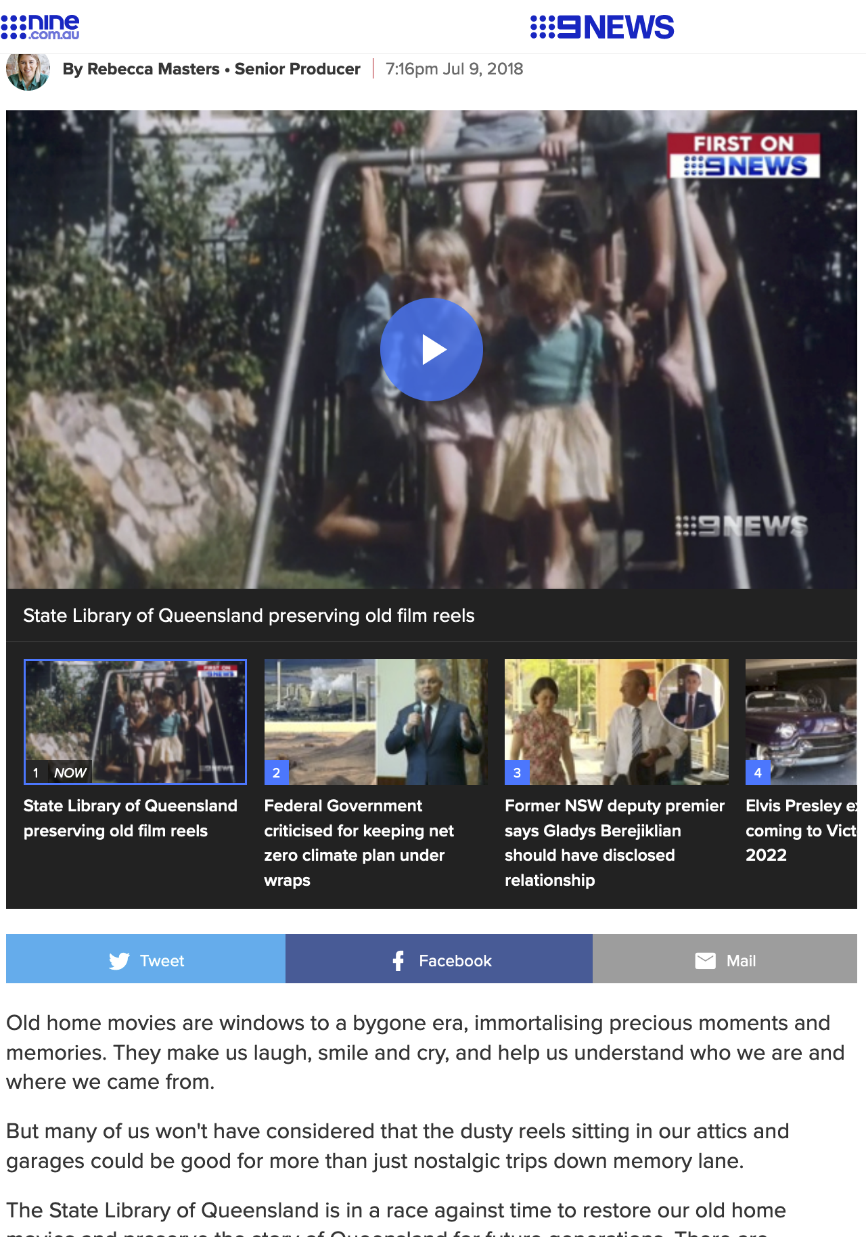 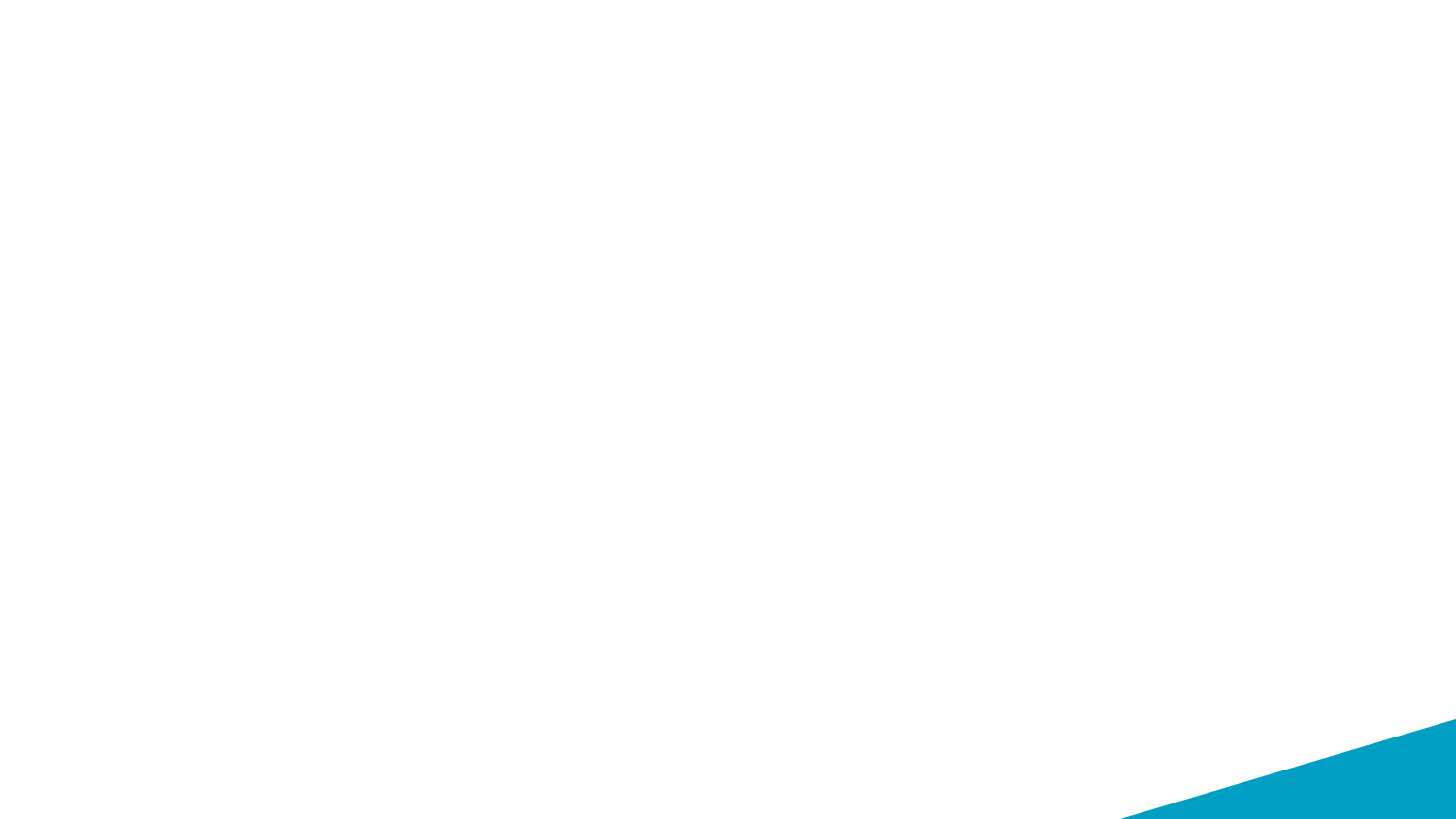 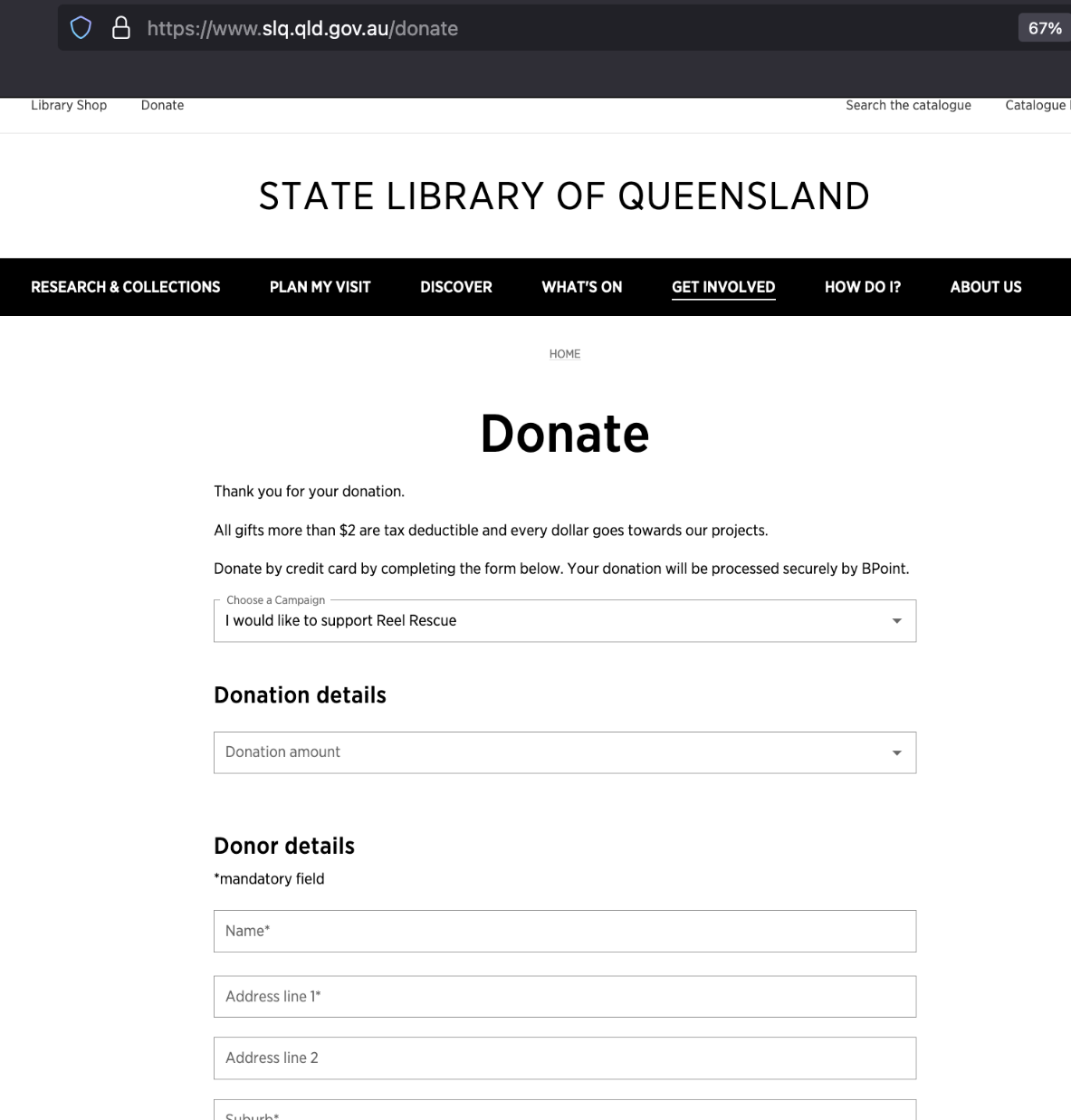 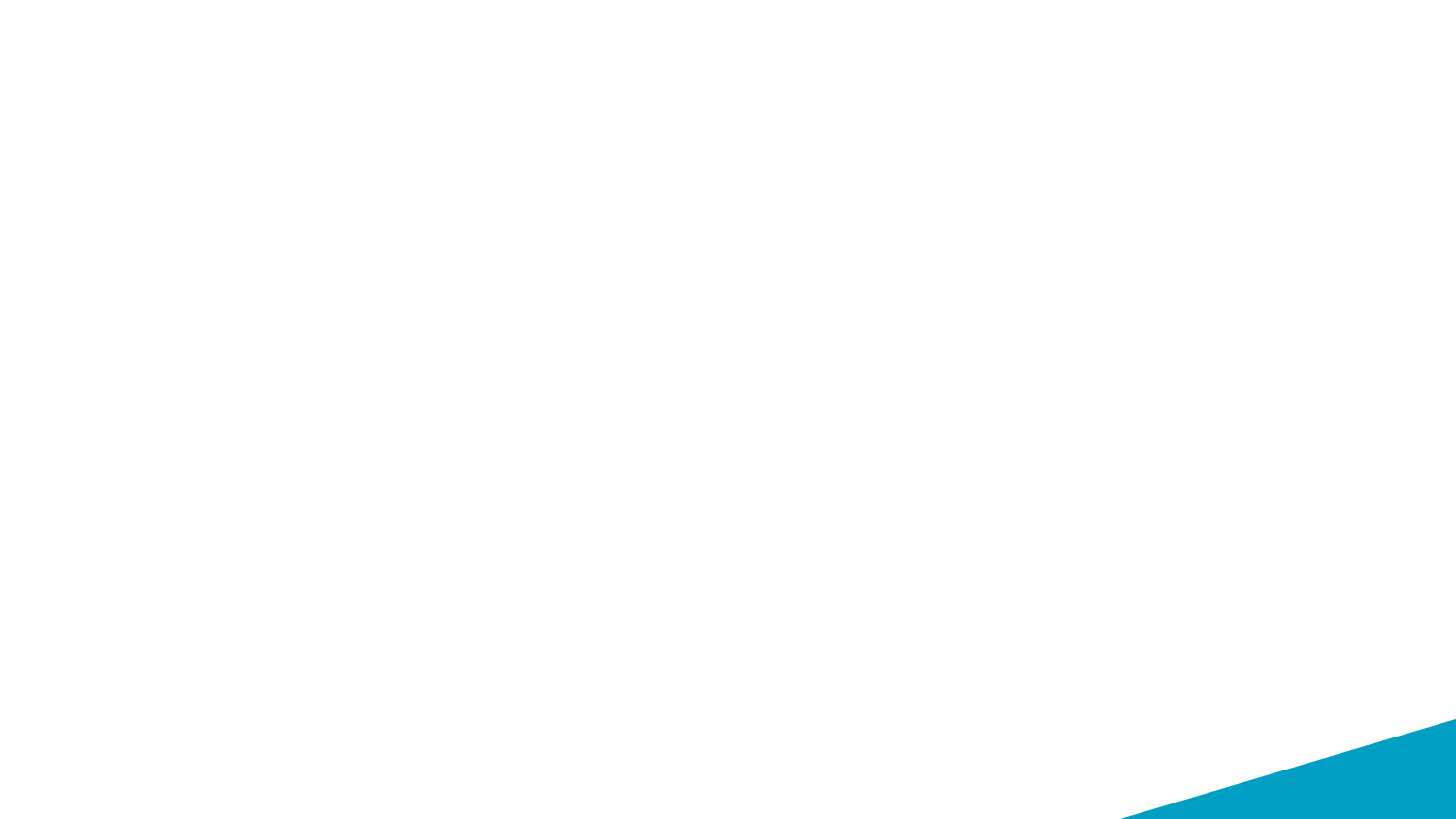 Reel Rescue Fundraising Results
$35K after 2018 year end event
2019 – 2022, $200K (avg. of $66K per year)
To date, total of over $300K (staff resourcing, digitisation costs, supplies)
Targets
Digitise 90 – 120 films/items per year. 
@Cost $64 (8mm 50ft) to $1400 (16mm 2000ft)
Expend up to $30K digitisation cost per year 
Extra staff to help with RR work
Regular reporting to Executive Team and QLD Library Foundation
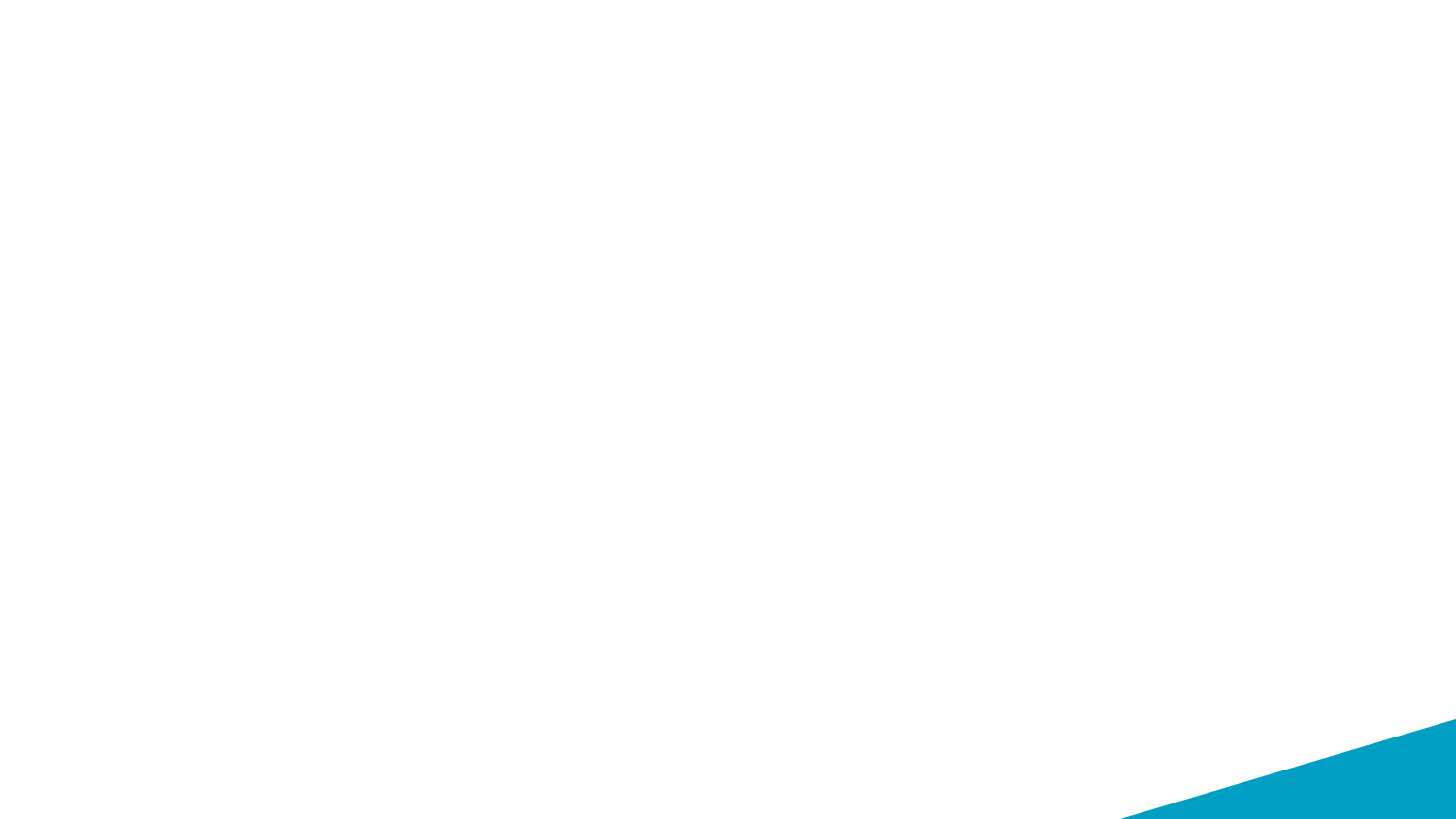 Takeaways from Fund-raising Campaign
Promotion = more incoming film collections. 
Estimated 50% increase in film collection
State Library’s in kind support for RR – staff resourcing for selection, film prep, description, engagement work etc
Film vaults & digital storage filling up quickly
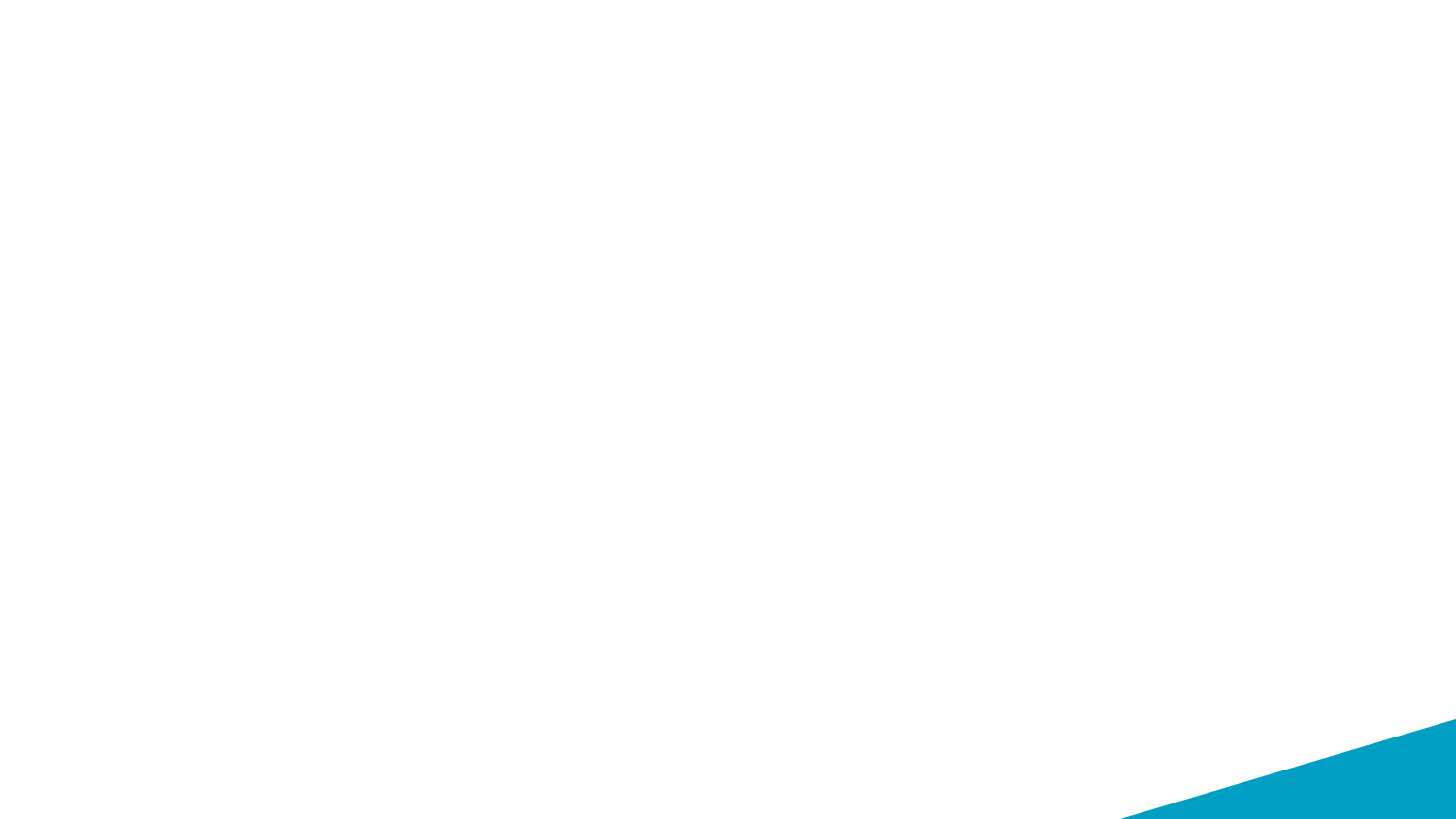 Initial Challenges – Film Digitising
Almost half the collection is 8mm/S8
2017-18: Most vendors in Australia only had archival 16/35mm film scanners
Prior to 2019, a vendor with URSA Diamond Telecine - Issues with the images prior to 2019
Looking to switch to frame by frame film scans
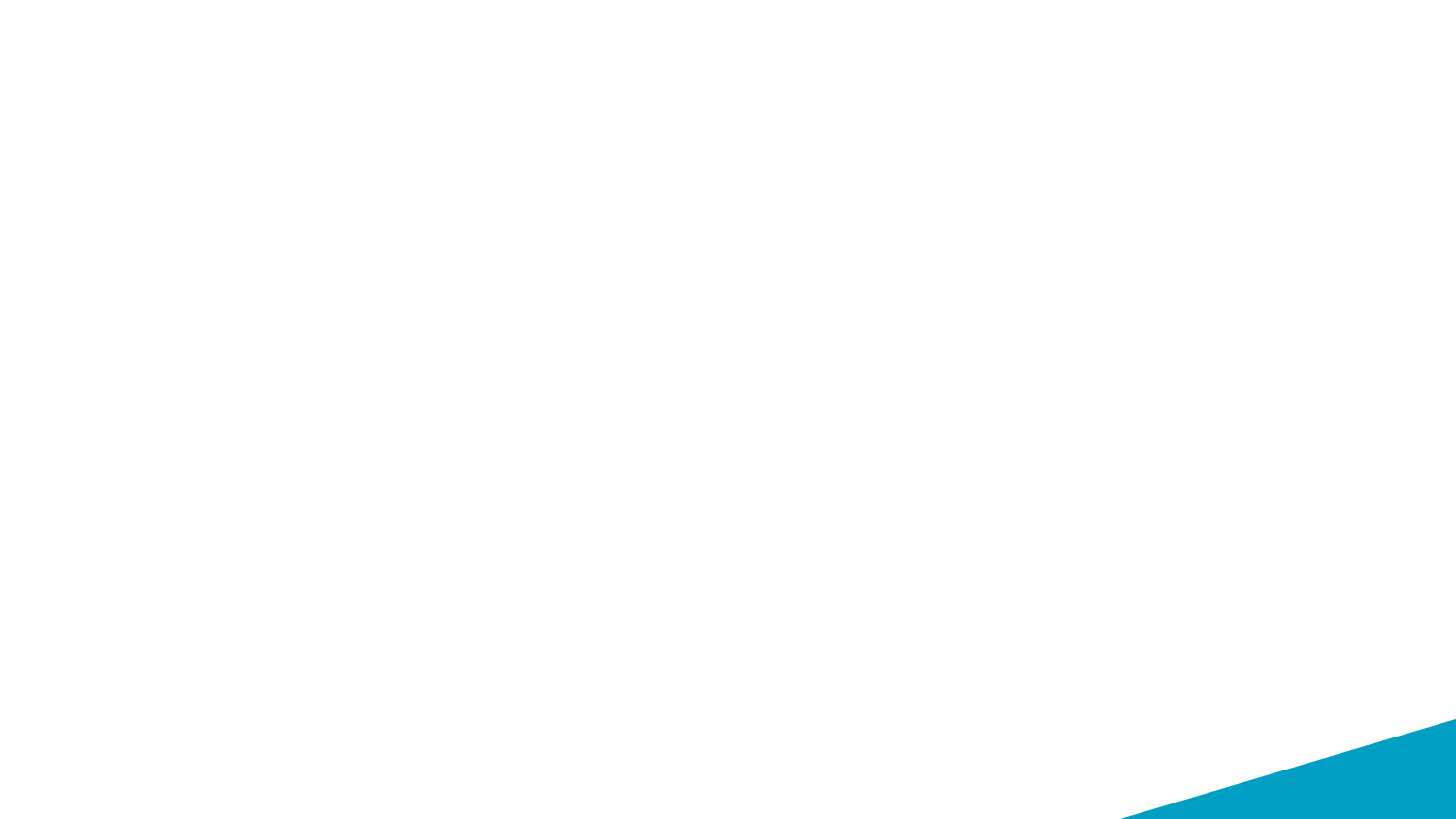 Previous Vendor
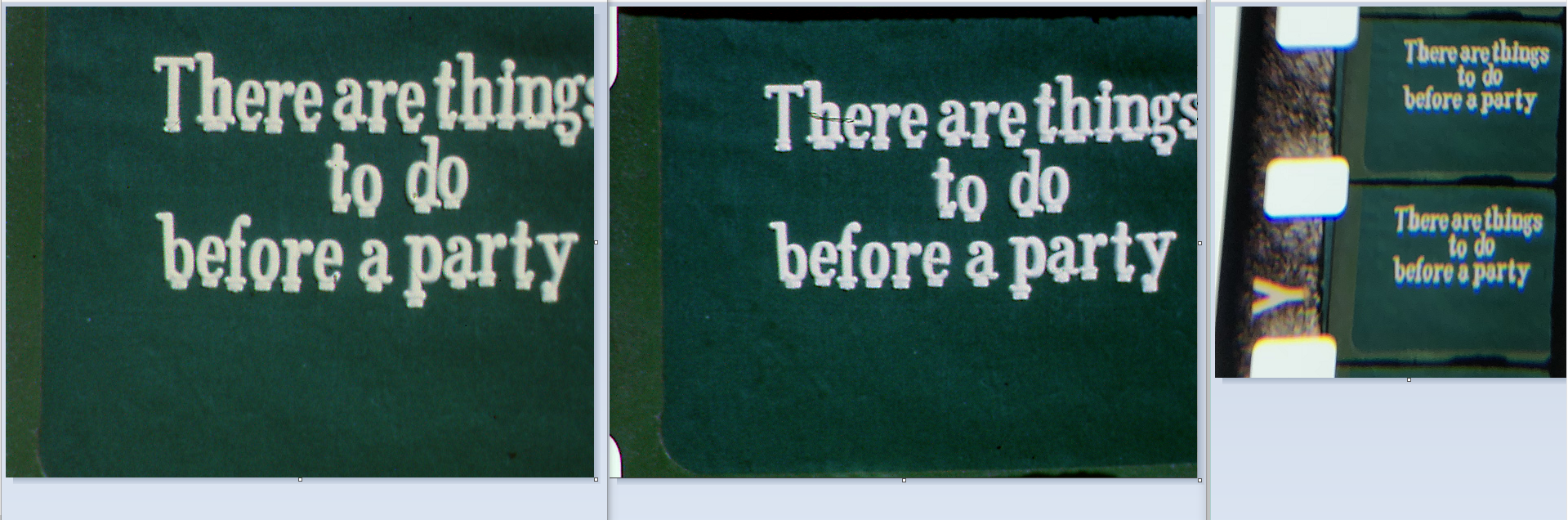 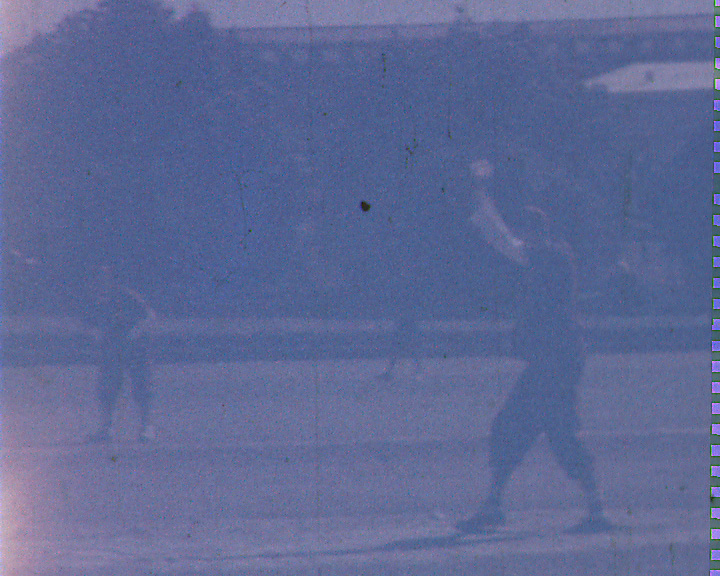 Searching for a new vendor…
Comparing Equipment for 16mmSpirit: Goldeneye: Blackmagic
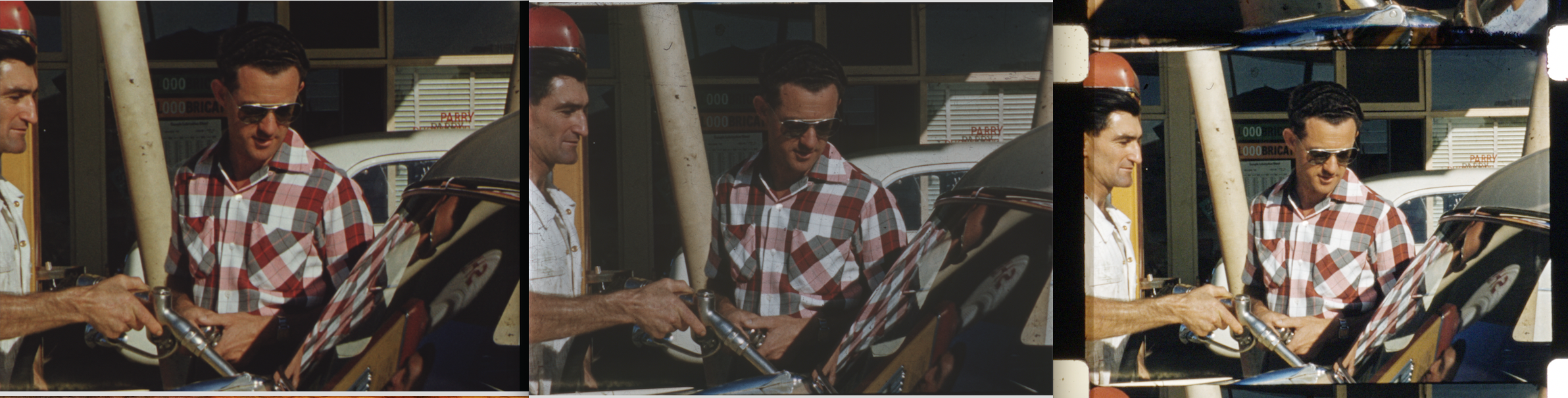 Shortlisted 8mm:                        Filmfabriek / Goldeneye
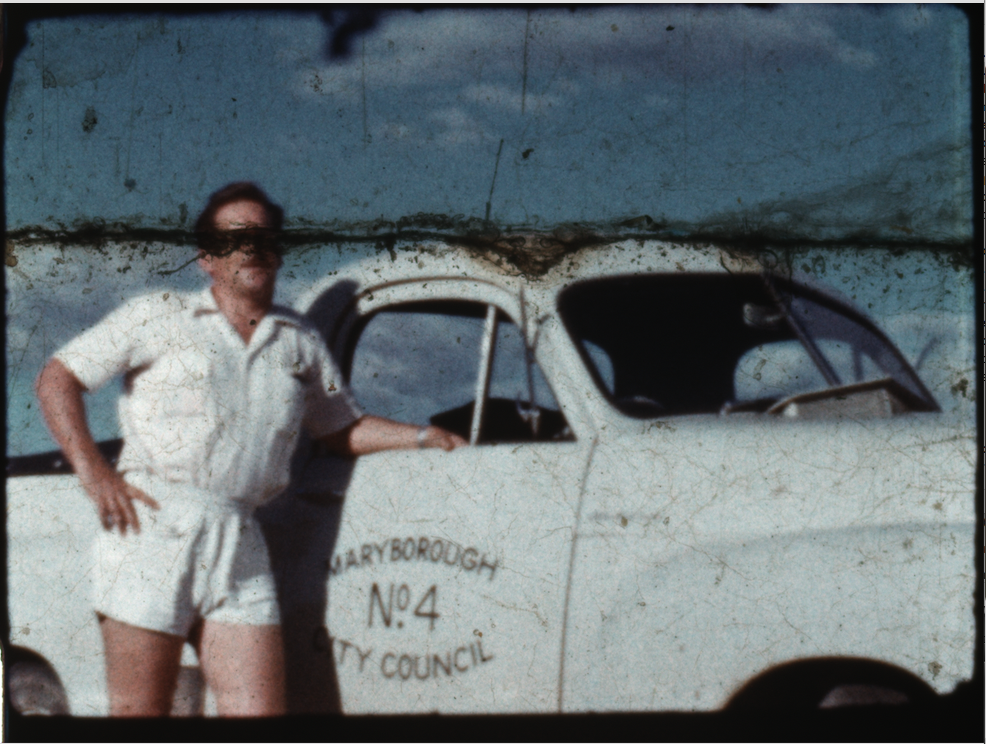 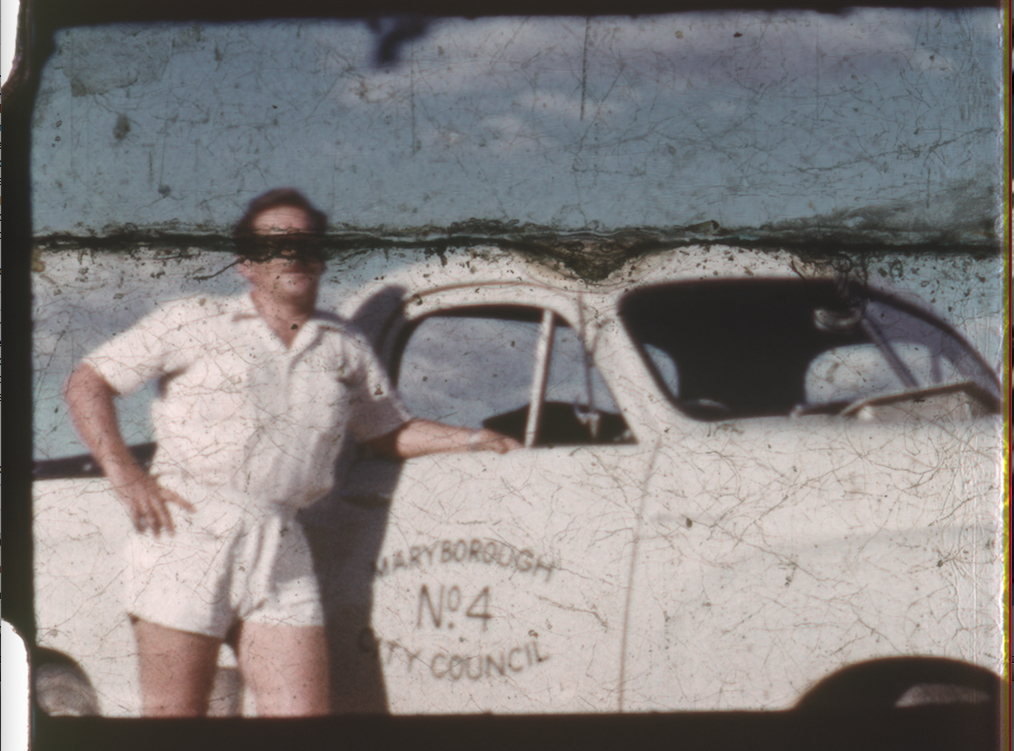 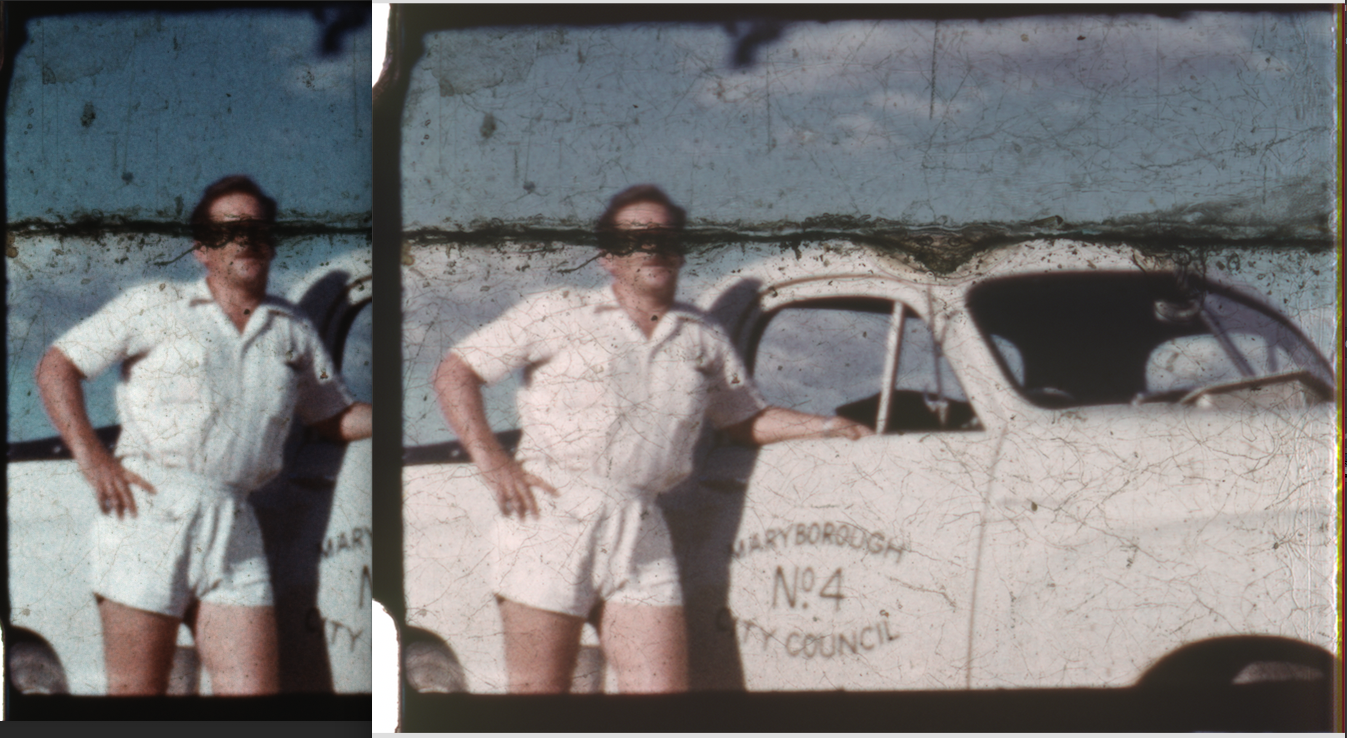 Tips
Invest time to find a suitable vendor with equipment
Ask other agencies for recommendations
Simple action of a snapshot to compare digitised image to physical film cell
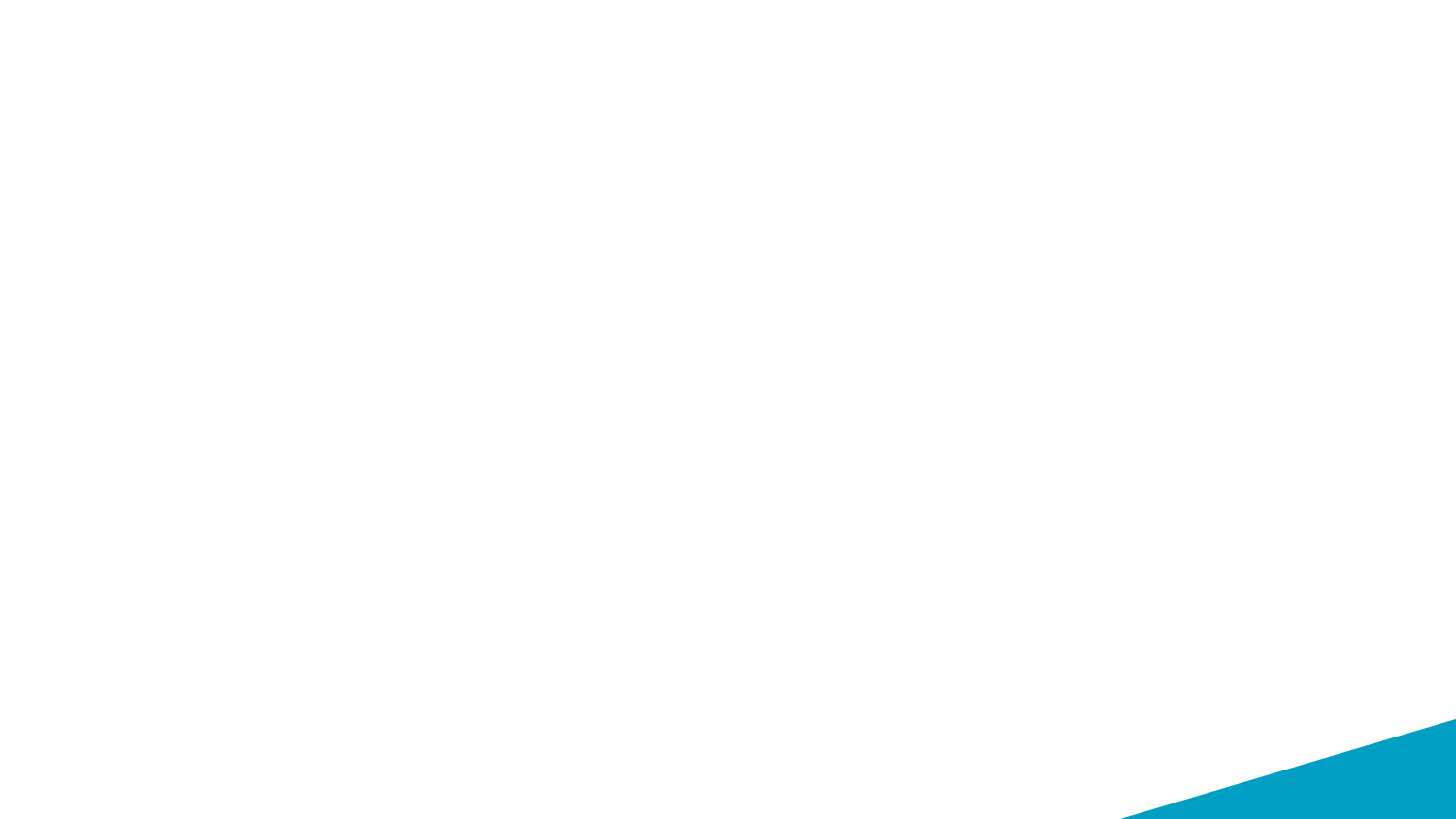 Unusual Issues with Home Movies
Resourcefulness & creativity among home movie makers
Challenges for vendor:
Non-standard sound
Non-standard perforations
Home-made Reels
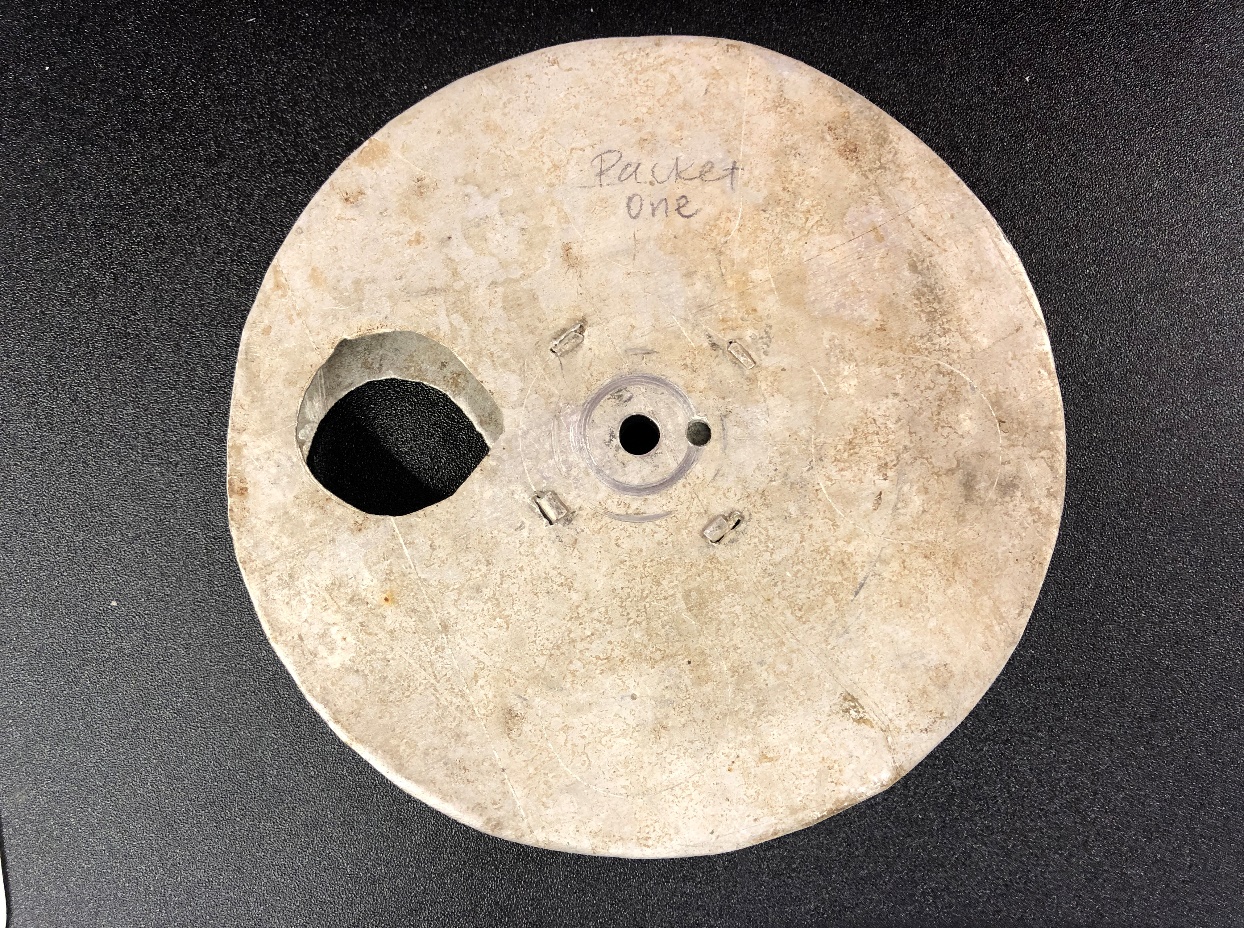 Mag stripes on double 16
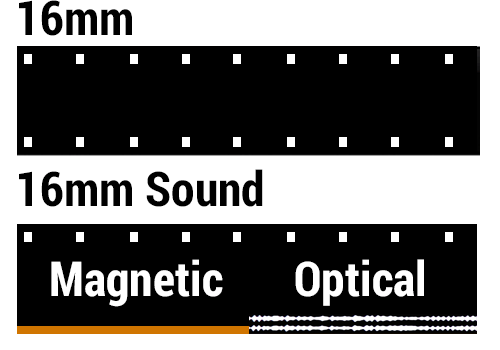 https://www.alivestudios.co.uk/cine-film-transfer/
Mag stripe applied over optical track (16mm)
Vendor Comments
The film has both optical and mag stripe. The optical … is only visible for a short section at the end of the film…
The mag runs backwards to the vision…Audio quality of mag stripe is very poor and degrades throughout. It sounds like the mag stripe audio should run about 10fps… 
Additional perforations added to this film, causing the scanner to capture an additional image per frame…
Additional Perfs
Additional Perfs - Not Uniform
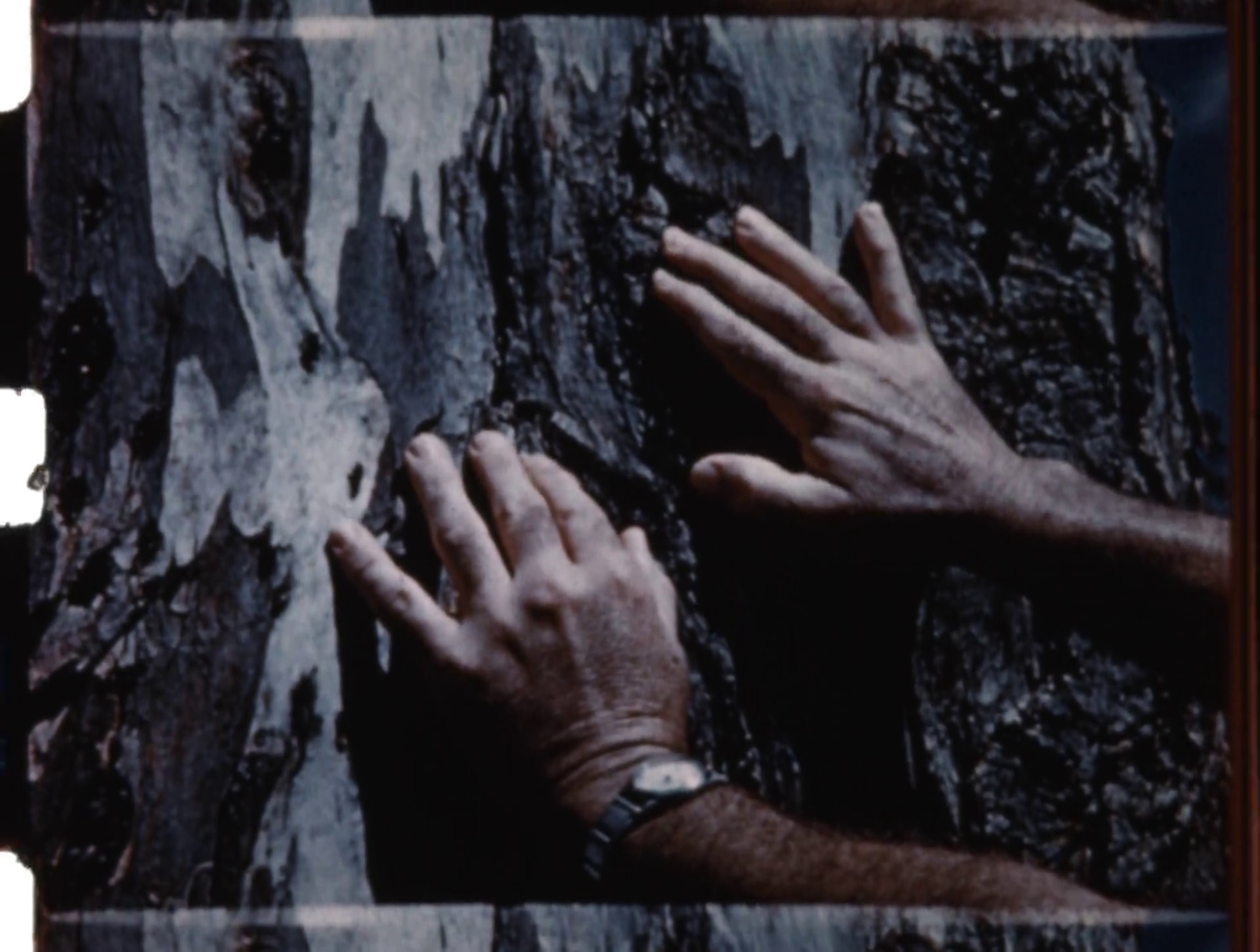 [Speaker Notes: Play video ‘32102-0020-orig_extract.mp4’ after slide32]
Panascope 8
Summary to Date
About 350 films digitized
About 100 videotapes/audiotapes
Focus on magnetic media for 2021-22
Work delayed with 2020 bushfires & COVID19, for up to $40K expenditure this year
Other Tips - IT
Foster good working relationship with vendors and your ICTS
Decide on digital formats based on institution’s capacity & plan for data transfer time 
Overestimate data storage space required
Digital preservation actions – backup, migrate, convert, fixity checks
More Tips
Have collection guides and video viewers developed at the same time
Expect delays from floods, bush fires, border closures, long COVID lock-downs etc
Managing expectations of Executive Team and QLD Library Foundation
[Speaker Notes: Play video ‘32102-0034-extract.mp4’ after slide 36]
Links
https://www.slq.qld.gov.au/blog/reel-rescue
https://www.9news.com.au/national/reel-rescue-old-home-movies-a-glimpse-into-queensland-s-past/022876e5-4f38-4ba1-be8b-91143465043d
https://www.abc.net.au/news/2018-04-20/film-vault-under-state-library-preserving-states-hidden-history/9679034
https://collections.slq.qld.gov.au/guide/32102/details  32102/20 & 32102/34
State Library Digital Capture Specifications https://www.slq.qld.gov.au/sites/default/files/Digital%20capture%20specifications%202019%20-%20WEB%20VERSION.pdf
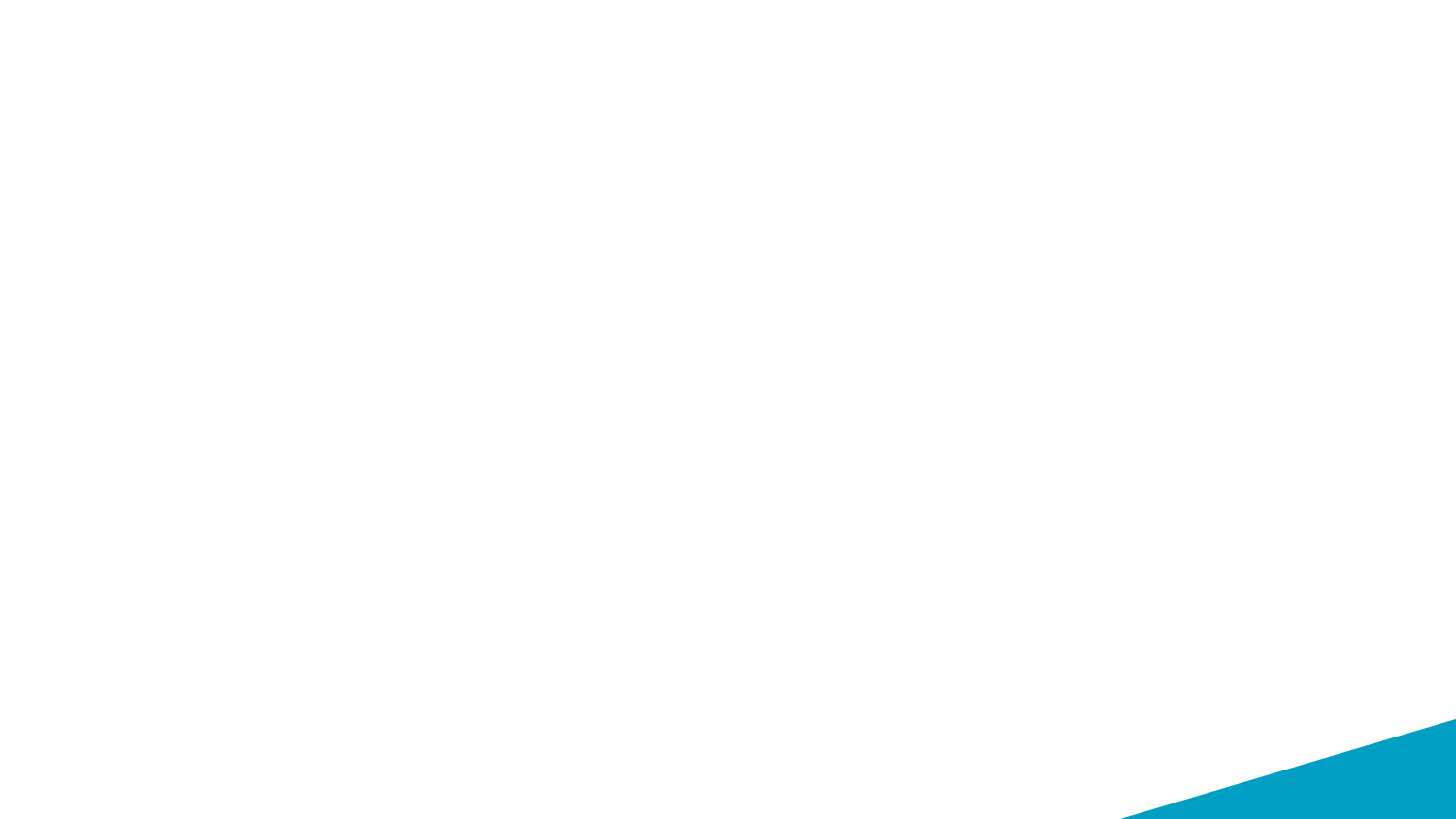 Swee Cheng Wong
Conservator, Audiovisual
swee.wong@slq.qld.gov.au
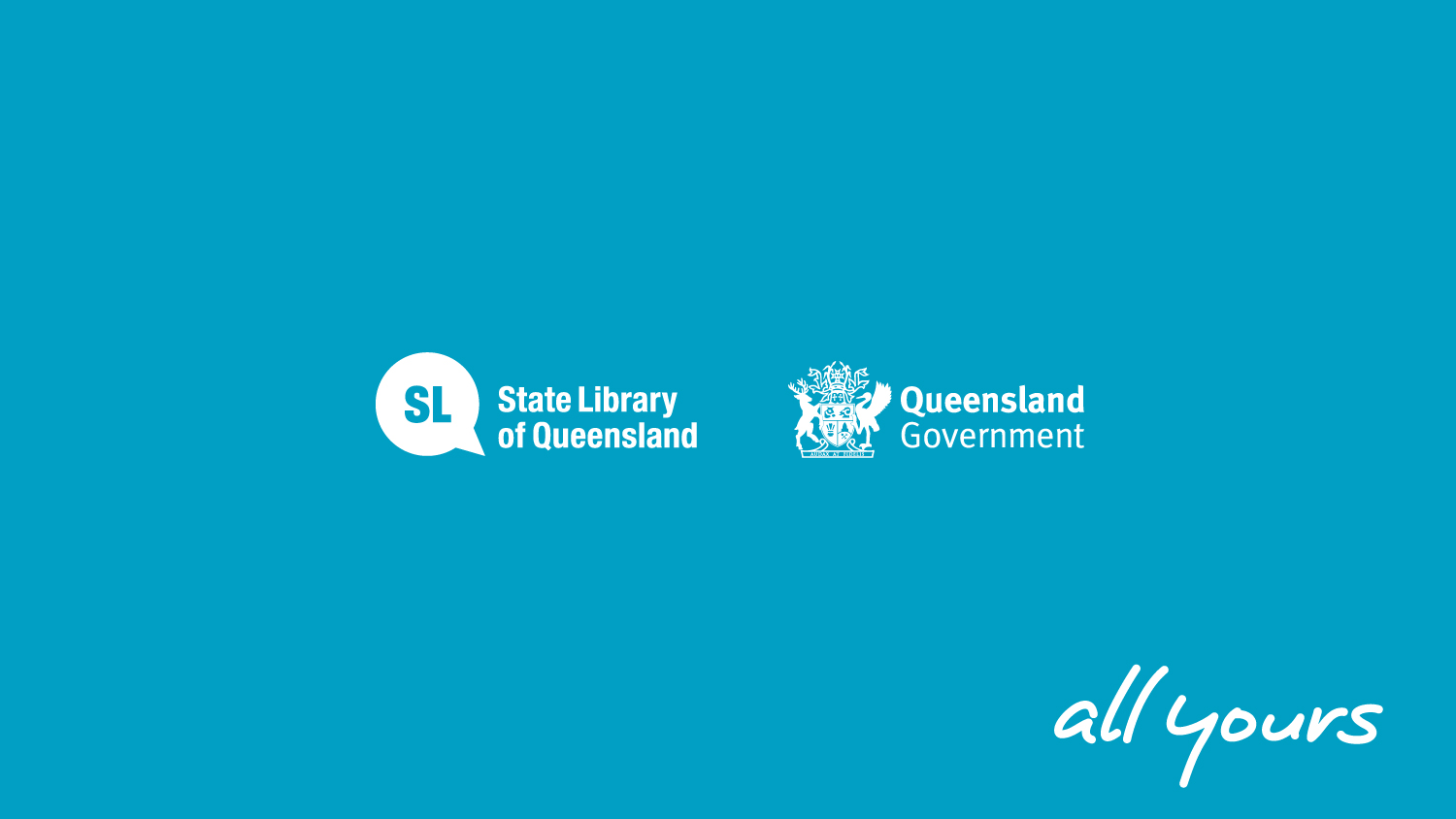